الطيف الكهرومغناطيسي
ما ھو الاستشعار عن بعد ؟                                                   الاستشعار عن بعد ھو علم تجمیع المعلومات عن سطح الأرض دون الاتصال أو التلامس الفعليمعھا، وذلك من خلال تحسس و تسجیل الطاقة المنعكسة أو المنبعثة ومعالجتھا و تحلیلھا وتطبیقھذه المعلومات.                                                   
   Remote sensing is the science of acquiring information about theEarth's surface without actually being in contact with it. This is doneby sensing and recording reflected or emitted energy and processing,analyzing, and applying that information.                              
في معظم تقنیات الاستشعار عن بعد فأن ھذه العملیة تشمل التفاعل بین الاشعاع الساقط و الأھدافذاتھا. ولتبسیط ھذه العملیة فسنتحدث عن نظم التصویر حیث توجد سبعة عناصر متفاعلة معبعضھا  , وھي كالتالي:
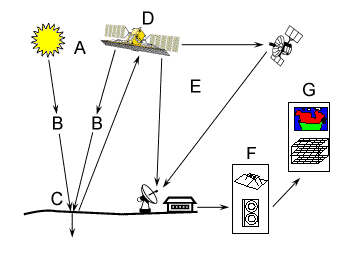 Remote sensing elements
A. مصدر الطاقة أو مصدر الاضاءة: 
یتمثل أول متطلبات عملیة الاستشعار عن بعد في وجود مصدر طاقة Energy sourceیقومبإضاءة أو توفیر طاقة كھرومغناطیسیة  electromagnetic energyللأھداف المطلوبة.
B. الاشعاع و الغلاف الجوي:
ستمر الطاقة من مصدرھا و حتى وصولھا للأھداف المطلوبة من خلال الغلاف الجويatmosphereومن ثم ستتفاعل معھا. وقد یتم ھذا التفاعل مرة أخرى عندما تسیر أو تنعكس الطاقة من الأھداف الي أجھزة الاستشعار أو المستشعرات sensors.
  C.مع الأھداف:  
عندما تمر الطاقة خلال الغلاف الجوي لتصل الى الاھداف فأنھا تتفاعل مع كل ھدف طبقالخصائص كلا من الھدف و الاشعاع.
D. تخزین الطاقة من خلال المستشعرات: 
بعد أن تنعكس أو تنبعث الطاقة من الأھداف فأننا نحتاج لجھاز استشعارأومستشعر sensor من بعد و لیس متلامسا مع الھدف  لتجمیع و تسجیل ھذا الاشعاع الكھرومغناطیسي.
E. الارسال و الاستقبال و المعالجة:  
تحتاج الطاقة التي تم تسجیلھا بواسطة المستشعرات الي ارسالھا transmission في صورةالكترونیة غالبا الي محطة استقبال receptionو معالجة processingحیث یتم معالجةالبیانات وتحویلھا الي مرئیة   image رقمیة و أحیانا ورقیة.
F. التفسیر و التحلیل:
یتم تفسیر interpretationو تحلیل analysisالمرئیة المسجلة سواء بصریا أو رقمیا بھدفاستخراج المعلومات عن الأھداف التي تم تحسسھا عن بعد.
G. التطبیق:
یتمثل العنصر الأخیر من عناصر عملیة الاستشعار عن بعد في تطبیق المعلومات التي تم الحصولعلیھا عن الأھداف بھدف الفھم الأفضل والحصول علي معلومات جدیدة عن ھذه الأھداف ومن ثمالمساعدة في حل دراسة  معینة.
الاشعاع الكھرومغناطیسي 
كما لاحظنا في الجزء السابق فأن أول متطلبات عملیة الاستشعار عن بعد ھو وجود مصدر طاقةیضئ الأھداف في حالة أن الطاقة لا تنبعث من الأھداف ذاتھا.(وتكون ھذه الطاقة في صورةاشعاع كھرومغناطیسي. وللإشعاع الكھرومغناطیسي خصائص أساسیة و یتصرف بطریقة محددةطبقا لقوانین نظریة الموجات .
یتكون الاشعاع الكھرومغناطیسي من مجال كھربائي (Electrical Field ) E والذي یتغیر فيالقیمة في اتجاه عمودي علي اتجاه سریان الاشعاع و مجال مغناطیسيM(یتعامد على المجال الكھربائي ) ومن ھنا جاء مصطلح الكھرومغناطیسي. و كلا المجالین الكھربائي والمغناطیسي یسیران بسرعة الضوء speed of light وتأخذ الرمز C .
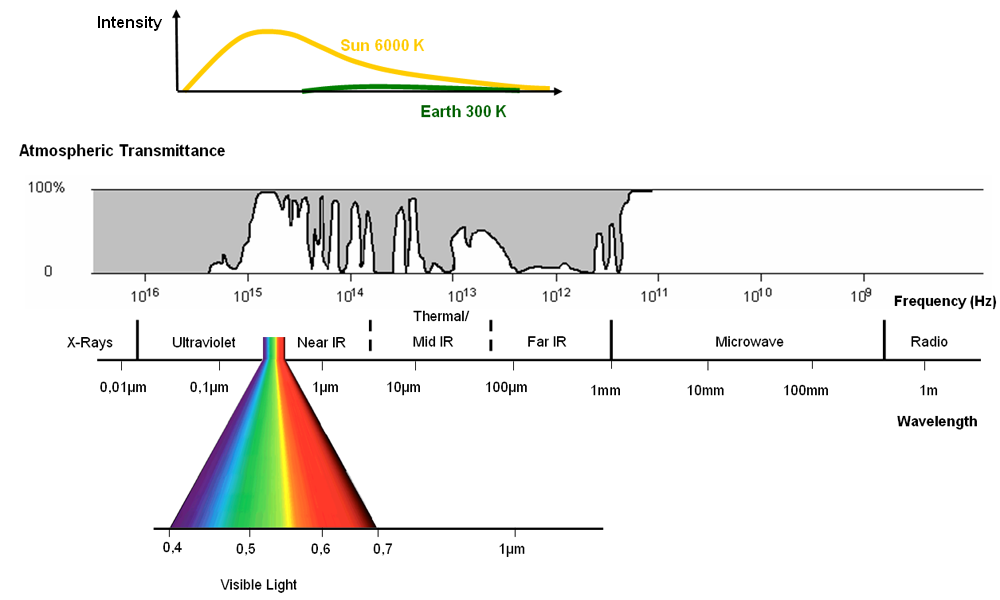 Electromagnetic Spectrum
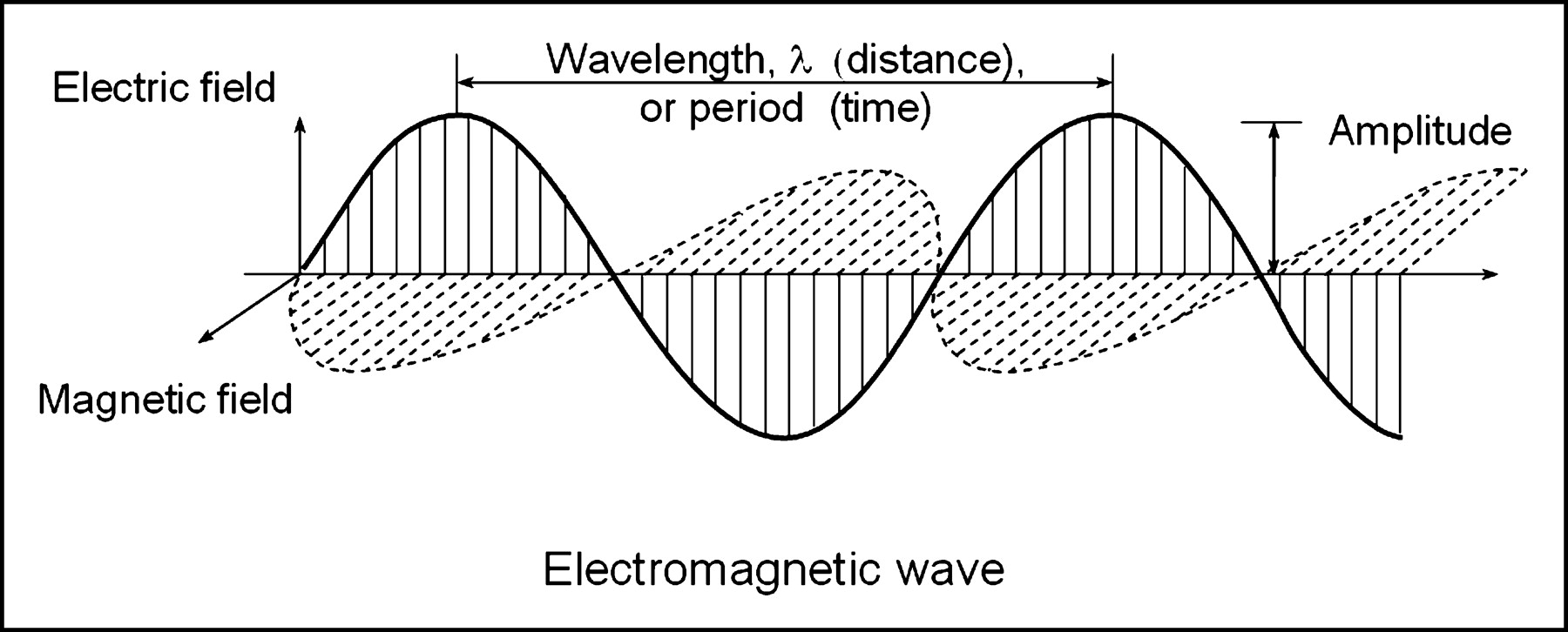 وھناك خاصیتین أساسیتین للإشعاع الكھرومغناطیسي لھما أھمیة خاصة في فھم عملیة الاستشعارعن بعد، وھما خاصیتي: الطول الموجي  wavelength  و التردد frequency .
الطول الموجي  wavelengthوھو طول دورة كاملة، ویمكن قیاسھا كمسافة بین قمتین متتالیتین، وعادة ما یرمز لھ بالحرف اللاتیني ) ʎ لامدا.
أما التردد frequency فھو عدد دورات الموجة في فترة زمنیة محددة. ویقاس التردد بوحدات الھرتز (hertz (Hzوھو موجة واحدة في الثانیة، ومضاعفات الھرتز.والعلاقة بین طول الموجة و التردد يعبر عنھا بالشكل التالي:
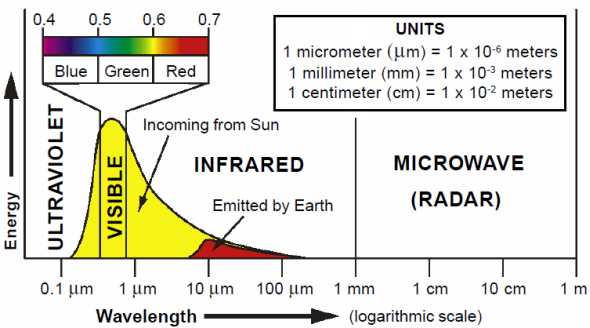 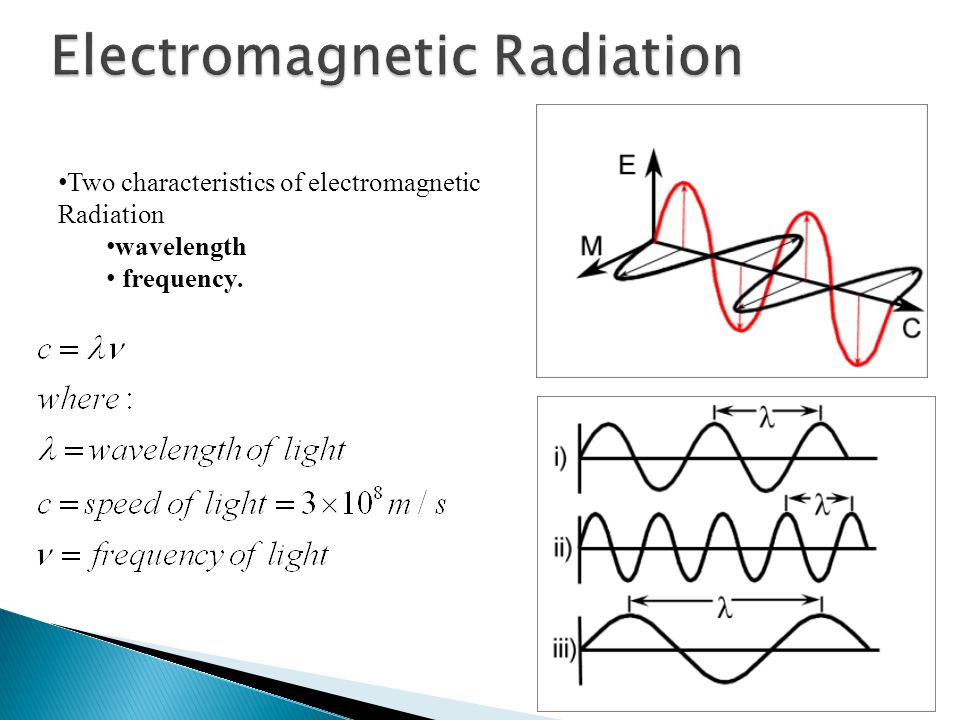 ومن ھذه المعادلة یمكننا أن نقول أن طول الموجة و التردد لھما علاقة عكسیة، فكلما قصر طول الموجة أرتفع التردد وكلما زاد طول الموجة انخفض التردد. 
وتجدر الاشارة الي أن فھم خصائص الاشعاع المغناطیسي ھام للغایة لفھم المعلومات التي یمكن الحصول علیھا من عملیة الاستشعار عن بعد. انظر الشكل :
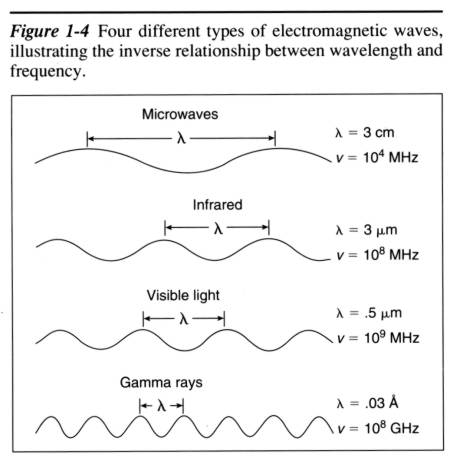 المجال الكھرومغناطیسي:
المجال الكھرومغناطیسي:
یتراوح المجال الكھرومغناطیسي  electromagnetic spectrumبین أطوال موجات قصیرة (مثل أشعة كاما gamma و الاشعة السینیة x-ray )وأطوال موجات طویلة (مثل  موجات المایكروویف  microwaves و موجات الرادیو  radio waves )
وھناك عدة انطقة في المجال الكھرومغناطیسي مفیدة للاستشعار عن بعد لعدة أھداف :
ان الضوء الذي تراه أعیننا ھو جزء من المجال الكھرومغناطیسي المرئي visible spectrum و يحتل نطاق ضيق بالمقارنة مع بقیة المجال الكھرومغناطیسي. أي أن ھناك الكثیر من أنواع الاشعاع حولنا لكن العين البشرية لا تستطیع تحسسھا، ولذلك تسمي أشعة غیر مرئیة ،  invisibleلكن یمكن تحسسھا أو استشعارھا من خلال اجهزة ومتحسسات مختلفة . يمثل الجدول الاتي اهم الانطقة المستخدمة في مجال الاستشعار عن بعد وتطبيقاته :
ان الضوء الذي تراه أعیننا ھو جزء من المجال الكھرومغناطیسي المرئي visible spectrum و يحتل نطاق ضيق بالمقارنة مع بقیة المجال الكھرومغناطیسي كما ھو موضح بالشكل التالي. أي أن ھناك الكثیر من أنواع الاشعاع حولنا لكن أعیننا لا تستطیع رؤیتھا، ولذلك تسمي أشعة غیر مرئیة ،  invisibleلكن یمكن تحسسھا أو استشعارھا من خلال اجهزة ومتحسسات مختلفة
یغطي الضوء المرئي مجالا یتراوح بین ٠.٤الي ٠.٧مایكرومتر. واللون أو الضوء الأحمر لھ أطول موجة في مكونات الضوء المرئي، بینما اللون البنفسجي لھ أقصر طول موجي كما ھو موضح بالشكل التالي. وتشمل مكونات الضوء المرئي الألوان التالیة:
البنفسجي : violet(0.446 – 0.4 ) مایكرومتر.
الأزرق : blue (0.500 - 0.446 ) مایكرومتر.
الأخضر : green(0.578 - 0.500) مایكرومتر.
الأصفر : yellow (0.592 - 0.578 ) مایكرومتر.
البرتقالي : orange (0.620 - 0.592 ) مایكرومتر.
 الأحمر : red (0.7 - 0.620 ) مایكرومتر.
ویعد الأزرق و الأخضر و الأحمر الألوان الأساسیة في المجال المرئي، وذلك بسبب أن أي لون أساسي لا یمكن أن یتكون من الألوان الأخرى بینما كل الألوان الأخرى مركبة من ھذه الألوان الأساسیة.  ومع أننا نرى ضوء الشمس كأنھا لون متجانس      homogeneousأو منتظم uniform إلا أنھا في الحقیقة مركب من عدة أطوال موجية وخاصة الاشعة فوق البنفسجیة و الضوء المرئي و الاشعة تحت الحمراء. ویمكن رؤیة مكونات الجزء المرئي من الاشعاع الكھرومغناطیسي عندما نمرر الضوء من خلال موشور زجاجي .
الجزء التالي الھام من المجال الكھرومغناطیسي ھو الاشعة تحت الحمراء (Infrared )أو (IR) والذي یغطي أطوال موجات من 0.7تقریبا الي 100مایكرومتر، أي أنھا مائة مرة أعرض من الجزء المرئي. ویمكن تقسیم الاشعة تحت الحمراء الي مجموعتین بناءا على خصائصھما الاشعاعیة:
 تحت الحمراء الانعكاسیة Reflected IR
وتحت الحمراء الانبعاثیة أو الحراریة Thermal IR  
     تستخدم الاشعة تحت الحمراء في الاستشعار عن بعد بطریقة تماثل استخدام الضوء المرئي. والأشعة تحت الحمراء الانعكاسیة تغطي أطوال موجات تقریبا من  0.7- 3.0 مایكرومتر. 
     أما الاشعة تحت الحمراء الحراریة فتختلف تماما عن الضوء المرئي و الاشعة تحت الحمراء الانعكاسیة، فھذا الجزء من الطاقة الكھرومغناطیسیة ینبعث أساسا من سطح الأرض فيصورة حرارة. و تغطي الأشعة تحت الحمراء الحراریة أطوال موجات تقریبا من 3.0الى 100 مایكرومتر .
الجزء الذي أصبح حدیثا مثارا للاھتمام في الاستشعار عن بعد ھو الأشعة القصیرة الدقيقة  أو المایكروویف microwaveوالذي یتراوح طول موجاتھما بین 1ملم - 1متر. وھذا یمثل أطول موجات الاشعة المستخدمة في الاستشعار عن بعد. وأشعة المایكروویف قصیرة من حيث طول الموجة ولھا خصائص مماثلة لخصائص الاشعة تحت الحمراء الحراریة، بینما تستخدم الاشعة طویلة الموجة في البث التلفزیوني و الاذاعي
الاستشعار الموجب و السالب Active & passive remote sensing 
تمثل الشمس مصدرا ھاما من مصادر الطاقة أو الاضاءة المستخدمة في الاستشعار عن بعد، فطاقة الشمس اما أن تنعكس عند سقوطھا علي سطح الأرض كما في حالة أشعة الضوء المرئي أو أن یتم امتصاصھا ثم انبعاثھا مرة أخري كما في حالة الاشعة تحت الحمراء الحراریة. ومن ثم فأن أجھزة الاستشعار عن بعد التي تقیس الطاقة الطبیعیة المتاحة - مثل طاقة الشمس - یطلق علیھ اسم مستشعرات سالبة أو سلبیة .passive sensors أي أن ھذه المستشعرات السالبة تقیس الطاقة فقط عندما یكون ھذا المصدر الطبیعي متاحا، وبالنسبة للطاقة المنعكسة فأن ھذا یحدث فقط في النھار فلا توجد طاقة منعكسة في اللیل. أما الطاقة المنبعثة فمن الممكن قیاسھا و تحسسھا نھارا أو لیلا طالما كانت كمیتھا كافیة بحیث تسمح بالتحسس .
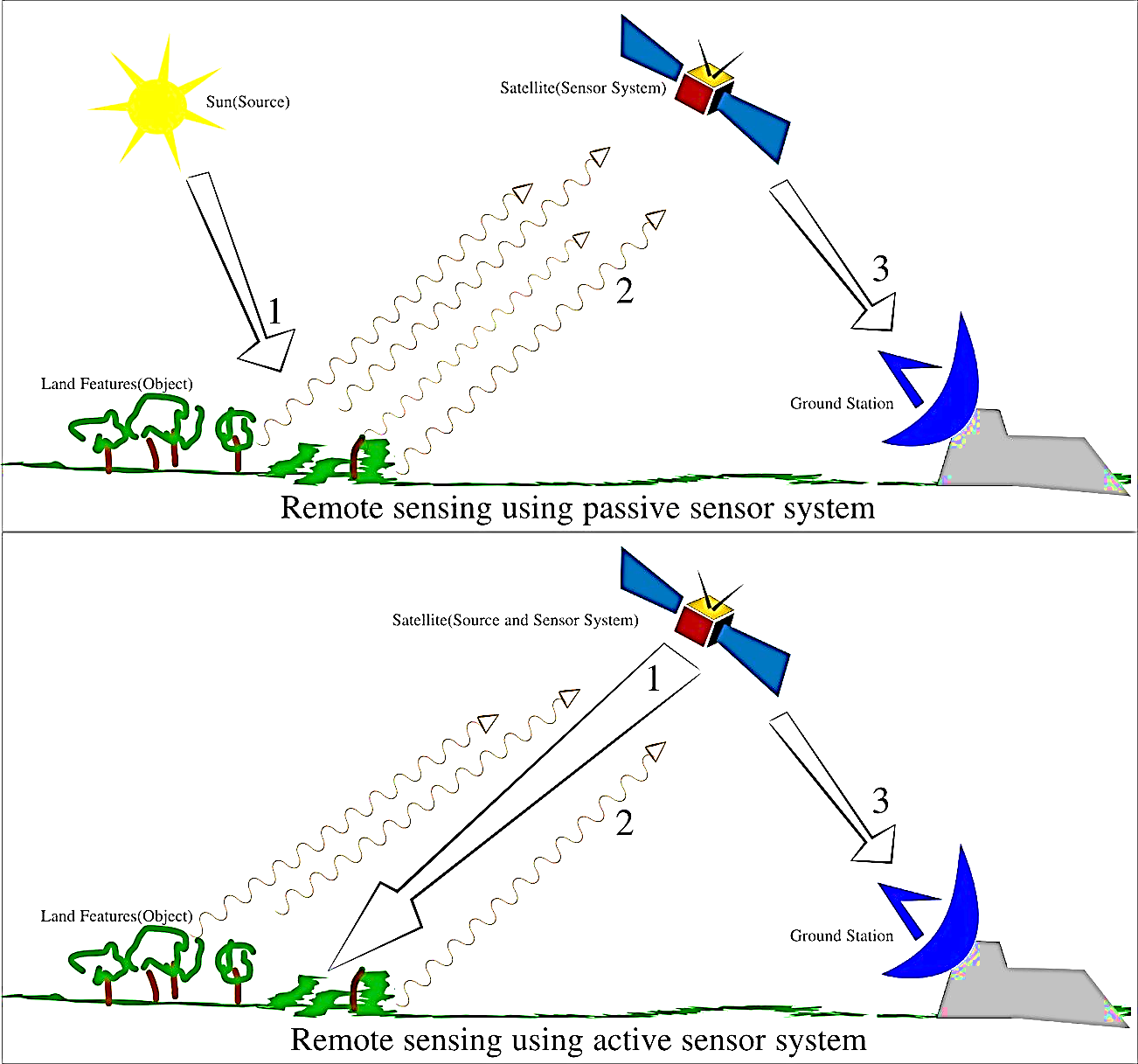 على الجانب الاخر فأن أجھزة الاستشعار أو المستشعرات الموجبة أو الایجابیة  active sensors تستخدم طاقتھا الخاصة للإضاءة أو التحسس، فھي تبث الاشعاع الموجه الى الأھداف الأرضیة ثم تستقبله و تسجله بعد انعكاسه. ومن ممیزات المستشعرات الموجبة أنھا تعمل في أي وقت من الیوم أو فصول السنة. لكن ھذه المستشعرات الموجبة تتطلب تولید كمیة كبیرة من الطاقة تكفي لإضاءة الأھداف، ومن أمثلتھا مستشعرات مستشعرات الرادار المعروفة باسم Synthetic Aperture Radar (SAR) .
خصائص المرئیات:
ان الطاقة الكھرومغناطیسیة یمكن بیانھا أو تحسسھا سواء فوتوغرافیا photographic اوالكترونیاElectronic  .
تستخدم عملیة التصویر الفوتوغرافي التفاعلات الكیمائیة على سطحالفیلم الحساس لبیان و تسجیل تغیرات الطاقة. ومن المھم أن نفرق بین مصطلحي الصور photographs والمرئیات images في الاستشعار عن بعد. فالمرئیة تعبر عن التمثیلالصوريpictorial representation بغض النظر عن طول الموجة أو الجھاز المستخدم فيبیان و تسجیل الطاقة الكھرومغناطیسیة. 
أما الصورة فتعود الي نوع محدد من المرئیات وھي التييتم فیھا استخدام الأفلام لبیان و تسجیل الطاقة. وعادة فأن الصور یتم تسجیلھا في نطاق أطوالالموجات من 0.3 الى 0.9 مایكرومتر، أي نطاق الضوء المرئي و الاشعة تحت الحمراء.
ومن هنا یمكن للصورة أن یتم تمثیلھا و عرضھا بصورة رقمیة digital format ومن خلال تقسیم الصورة الي اقسام صغیرة متساویة المساحة و الشكل وھي ما یطلق علیھا اسم الخلایا او البكسل . Pixels وھذه الخلایا تمثل درجة اللمعان brightness لكل مساحة بواسطة قیمة رقمیة number digital.
 أي أننا قد حولنا الصورة الفوتوغرافیة الأصلیة الي مرئیة رقمیة، وھو ما یحدث عندما نقوم بعملیة المسح الضوئي scanningللصورة. أما المستشعرات التي تتحسس وتسجل الطاقة بصورة الكترونیة فأنھا تتبع نفس المنھج من خلال تسجیل الطاقة في مصفوفة رقمیة من البدایة
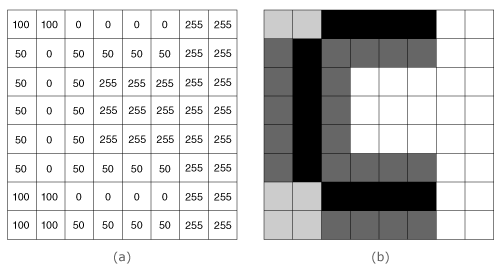 تكون الصورة الرقمية من عدد من المربعات الصغيرة المتراصة إلى جانب بعضها البعض مشكلة مصفوفة مكونة من أعمدة و صفوف و كل مربع من هذه المربعات يمثل ما يعرف بعنصر أو وحدة الصورة  pixelهذه الوحدات الصغيرة المرصوصة بهذا النمط تمثل مكانياً مساحات أرضية صغيرة لأهداف على سطح الأرض ، يطلق عليها خليات أو عناصر أو وحدات أرضية (ground  pixels ).
وبالتالي فإن الصورة الرقمية تتكون من عدد  rمن الصفوف العرضيةبدءا من يسار الصورة إلى يمينها ، و عدد c من الأعمدة بدءا من أعلى الصورة إلى أسفلها .
 و بناءا على هذا الترتيب تكون نقطة الأصل لنظام الإحداثيات في الصورة الرقمية هي وحدة عنصرالصورة التي تقع في أقصى يسار الصورة و في الصف الأعلى و تكون احداثياتها  1,1و في الشكل  فإن احداثيات الوحدة x هي  (3,2 ) أو وحدة الصورة الثانية في الصف الثالث .
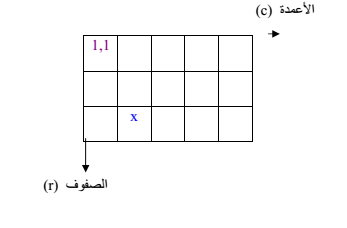 یتم تجمیع و تسجیل الطاقة في جزء صغیر أو ضیق من مجال الاشعة الكھرومغناطیسیة یسمى القناة channel أو النطاق band.
وعادة ماتحضر الصورة الملونة المركبة النظامية Fcc من دمج ثلاثة نطاقات طيفية هي الأشعة الخضراء المرئية والحمراء المرئية وتحت الحمراء القريبة، ولما كانت الأشعة تحت الحمراء القريبة غير مرئية فإنه تُحَضَّر لتسجيلها أوراق أو أفلام حساسة وتجري عملية إزاحة للألوان المرئية، فتعطى الأشعة تحت الحمراء القريبة اللون الأحمر والأشعة الحمراء اللون الأخضر والأشعة الخضراء اللون الأزرق، وتحضر الأفلام الحساسة للأشعة تحت الحمراء القريبة من ثلاث طبقات صباغية الأولى حساسة للأشعة الخضراء والثانية حساسة للأشعة الحمراء والثالثة حساسة للأشعة تحت الحمراء القريبة، ولأن الأشعة تحت الحمراء قليلة التأثر بالمعلقات الجوية فإن الصور الناتجة تكون نقية جداً بالمقارنة مع الصور المحضرة ضمن مجال الأشعة المرئية فقط، وكذلك فإن دمج الأشعة تحت الحمراء في الأشعة المرئية يعطي نتائج حساسة ودقيقة في التفريق بين الألوان، وهذا مايعزز التباين بين المواد الأرضية المصورة، إذ تبدو أكثر وضوحاً ويمكن تفريق بعضها عن بعض بسهولة.